VLOZ0241c: Ochrana a podpora zdraví I – cvičeníŽivotní prostředí v ČR
Doc. MUDr. Jan Šimůnek, CSc.
Mgr. Aleš Peřina, Ph. D.
Ústav ochrany a podpory zdraví LF MU
Úvod
Ochrana veřejného zdraví: soubor činností a opatření, která přispívají k zabránění vzniku významných poruch zdraví, šíření infekčních onemocnění a k vytváření a ochraně zdravých životních a pracovních podmínek.
Zákon o ochraně veřejného zdraví, instituce (hygienické stanice, zdravotní ústavy...)
PM jako základní indikátor stavu životního prostředí
Suspendované částice (PM10 , PM2,5)
Definice: směs částic pevného a kapalného skupenství organického i anorganického původu, které díky nízké hmotnosti přetrvávají v ovzduší. 
PM = voda + prach + kovy + kyseliny + mikroorganismy + …
Imisní monitoring
průměr (bodový odhad)
třídy četnosti (histogram)
[Speaker Notes: Emise suspendovaných částic nejsou omezeny na jediný zdroj, ale ze všech známých zdrojů pronikají do ovzduší a zapojují se do koloběhu látek (př.: průvodním jevem nárůstu automobilismu jsou otěry povrchů, kovy pronikají do ovzduší, půdy, podzemních vod a trofických řetězců).]
Základy deskriptivních studií
Cíl
popis rozložení rizikového faktoru nebo jevu
cílem není testování kauzálních (příčinných) závislostí
dostupnost údajů
Stav životního prostředí: měřící síť SZÚ, ZÚ, ČHMU
Demografie: data o úmrtnosti
korelace
reprezentativnost
náklady se zvyšují úměrně k hustotě sítě pro sběr primárních dat
matematické modelování: model mentální, fyzický, matematický, výpočetní (simulace). Zjednodušení a pochopení vztahů a zákonitostí.
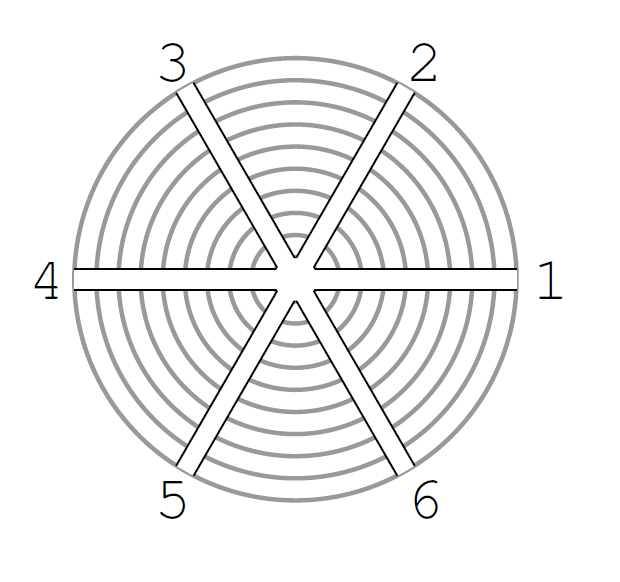 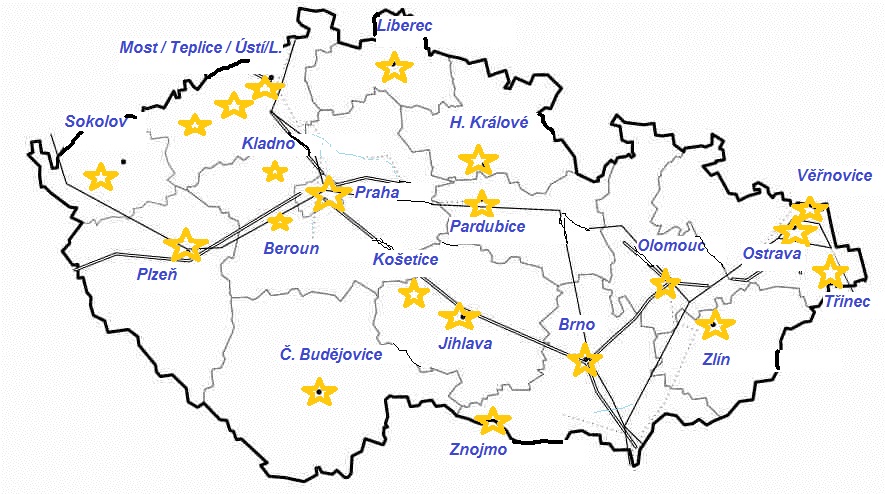 Imisní monitoring SZÚ
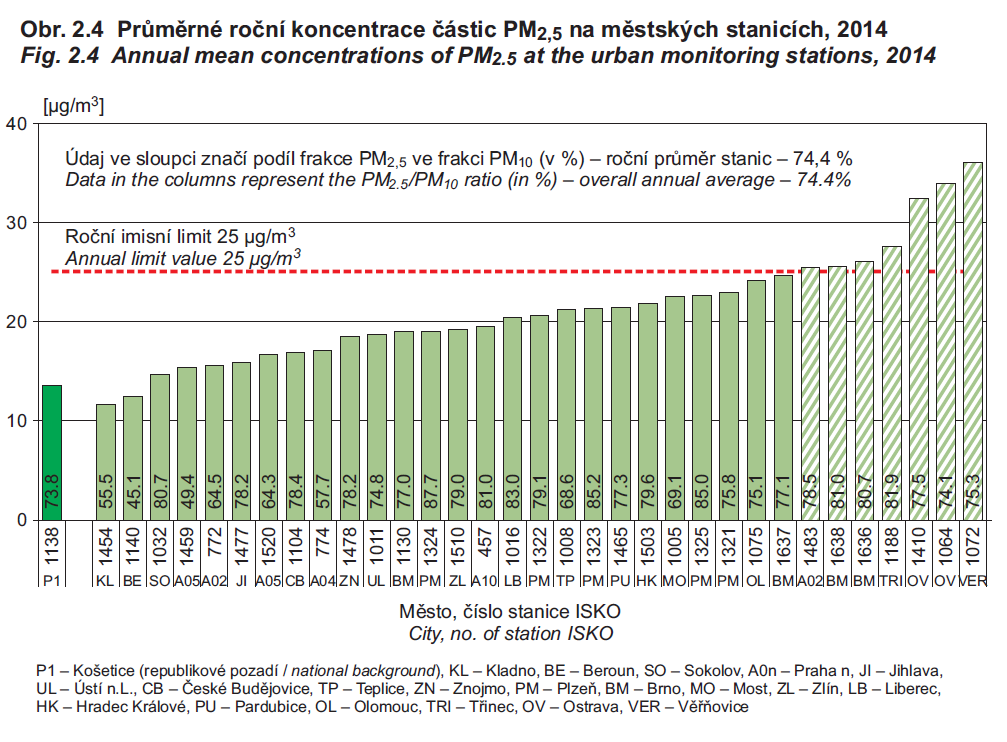 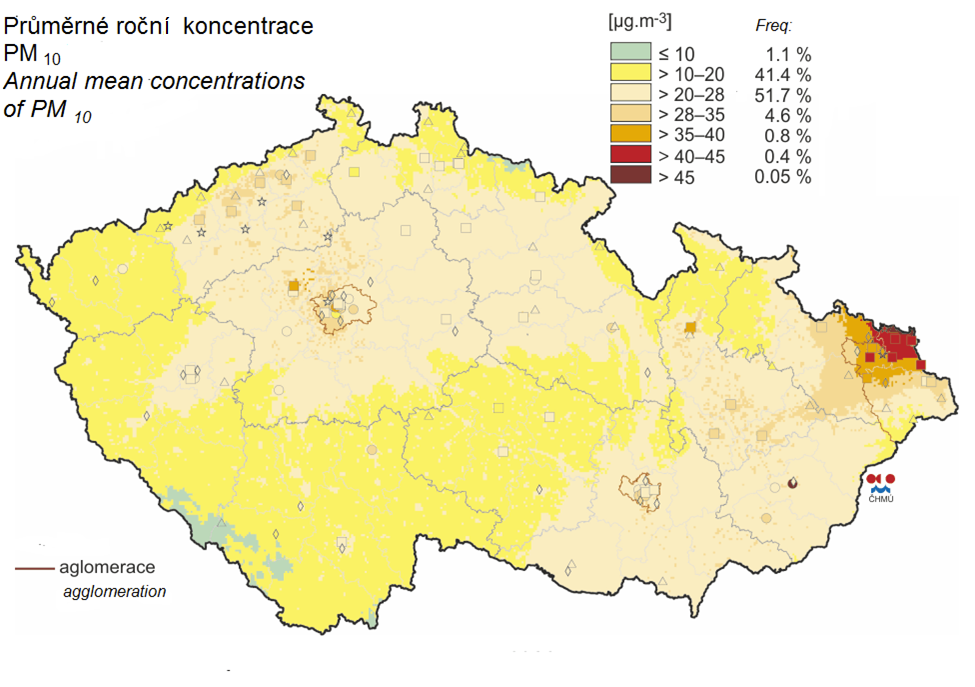 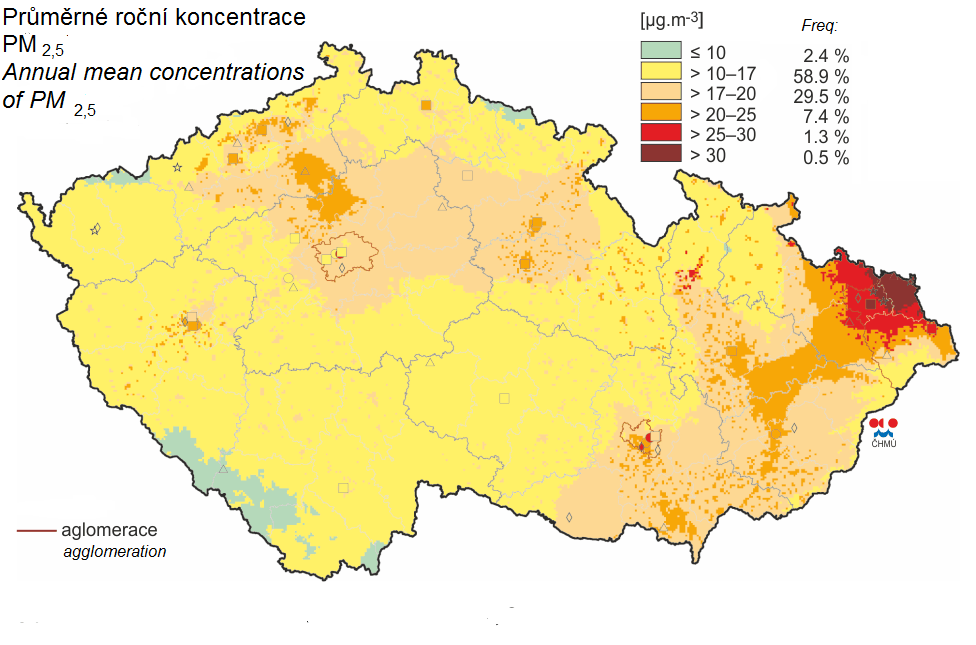 [Speaker Notes: PM2,5 má těsnější vztah k dopravě.]
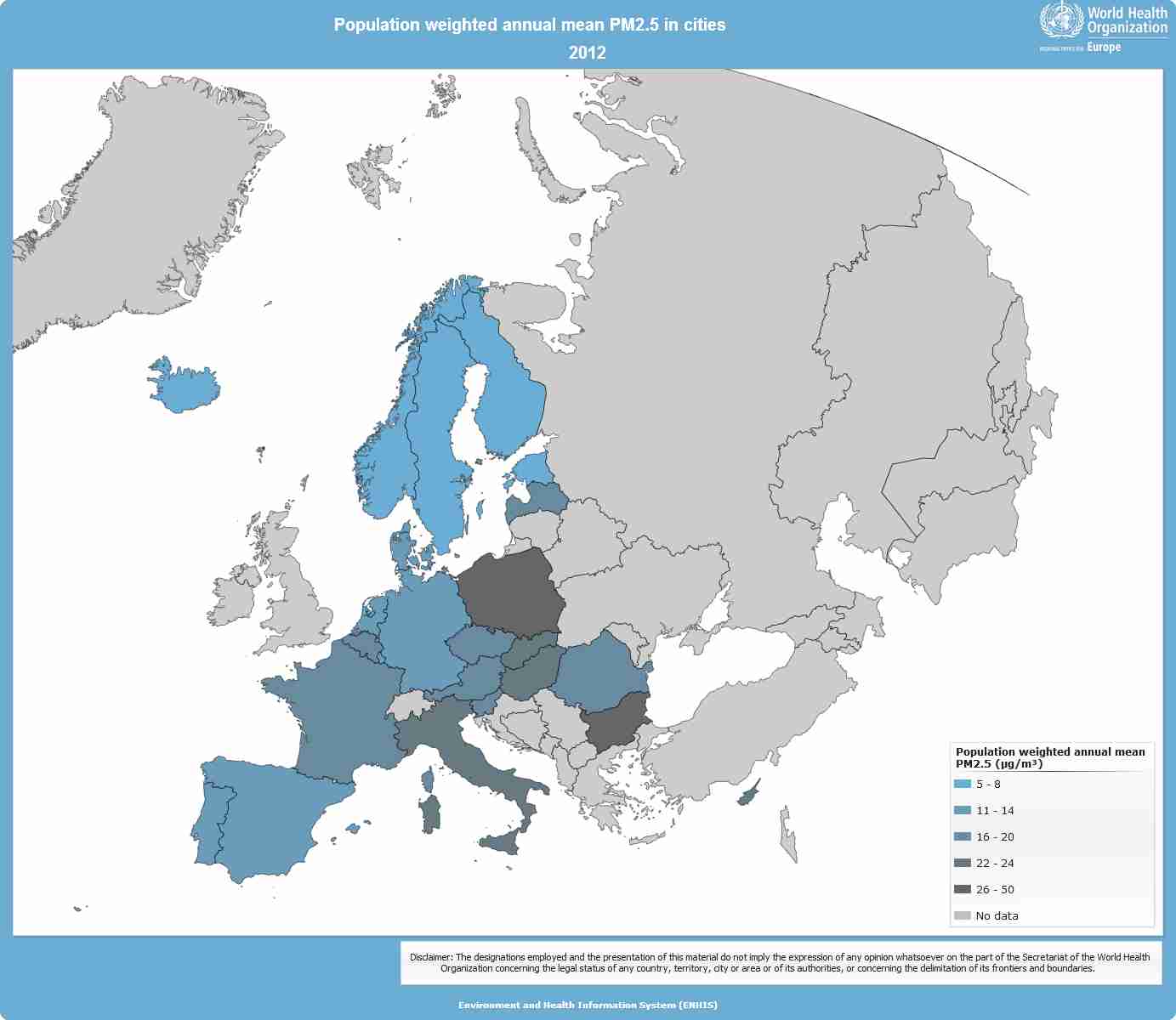 Environmental and Health Information System (ENHIS), WHO, 2014
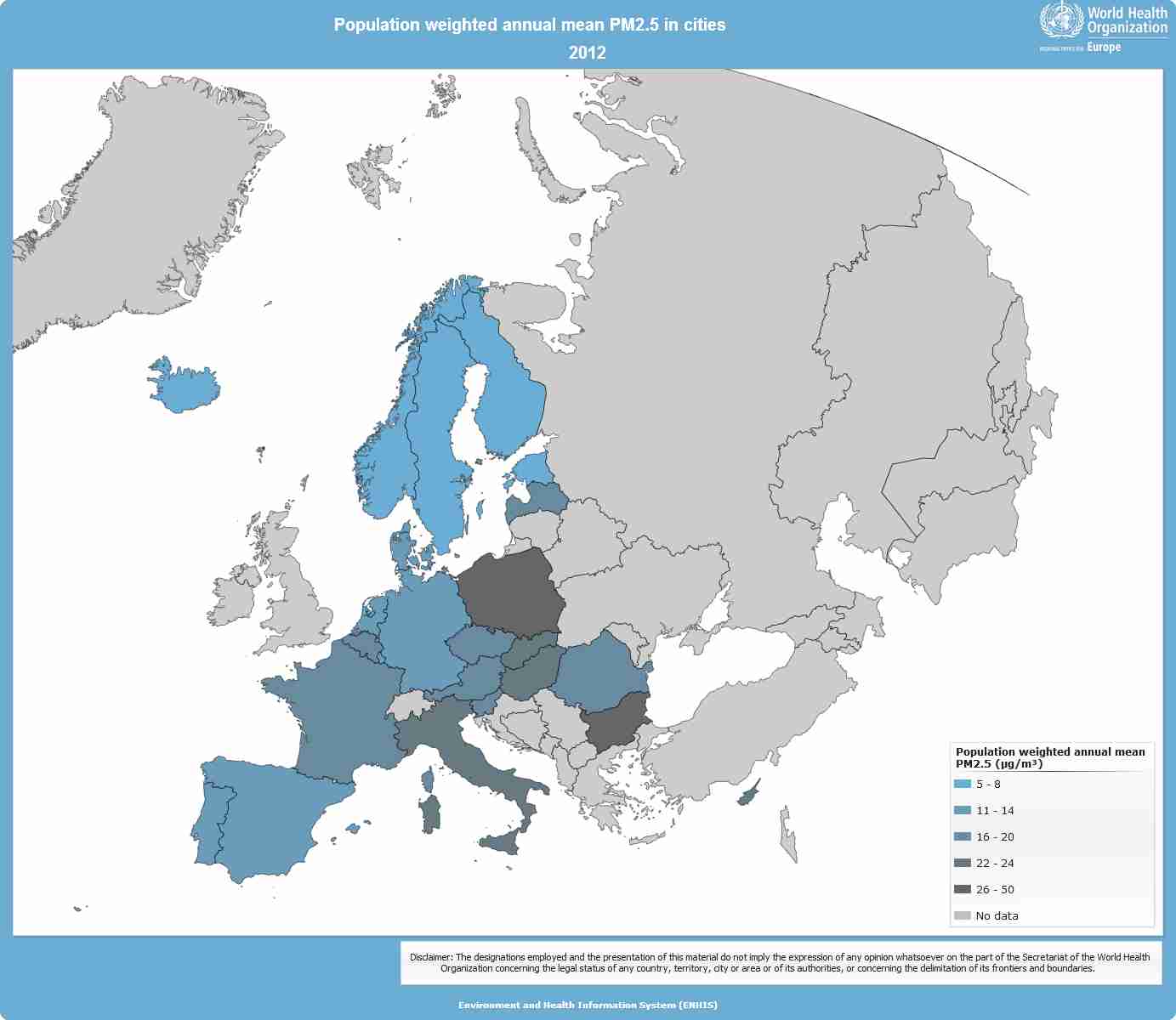 Komunikace rizik
Navazuje na hodnocení a řízení rizik
hodnocení rizik: jaký je stav?
řízení rizik: jak můžeme stav ovlivnit?
Proč komunikace?
veřejná podpora i aktivní účast veřejnosti
Jak?
přijatelně: racionální a emocionální složka
věcně
srozumitelně
respektujte příjemce informací jako rovnocenného partnera!!!
Závěry
Vztah životního a pracovního prostředí byl v mnoha případech prokázán, další souvislosti jsou předmětem studií.
 Kvantifikovat velikost vlivu životního prostředí je možné s využitím deskriptivních údajů o stavu životního prostředí (v ČR  např. Státní zdravotní ústav)
Předmětem zájmu je zátěž životního prostředí převyšující obecně přijatelnou míru.